Indsats Team for spiseforstyrrelse, Sønderborg Kommune:
Målgruppen er Voksne 18+ / Børn 0-17 år
Team for spiseforstyrrelse tilbyder specialiseret social rehabilitering og støtte til borgere, der er i psykiatrisk behandling; 
Borgere der er afsluttet fra psykiatrien med henblik på rehabilitering, eller fordi de ikke er modtagelige for psykiatrisk behandling; og borgere, der ikke ønsker psykiatrisk behandling. 
I mange tilfælde er der tale om komorbiditet i form af andre psykiatriske lidelser. 
Indtil videre er der primært ydet indsats for borgere med forholdsvis alvorlige problemer, vi er dog langsomt opstartet med at udvide målgruppen nedadtil med fokus på tidlig opsporing og indsats (tæt samarbejde med sundhedsplejen). 
Teamet yder også indsats i forhold til borgere, hvor der er selvskadeadfærd som en yderligere problematik ved siden af spiseforstyrrelsen.
Den specialiserede indsats, Team for spiseforstyrrelse, består af:
Er forankret i socialpsykiatrien,

Socialpsykiatriens distriktsleder er også leder af den specialiserede indsats for mennesker med spiseforstyrrelser. Et af teamets medlemmer udfylder en afdelingslederfunktion og har daglig ledelse

Et tværfagligt team bestående af 7 medarbejdere (2 sgpl – 2 pæd – 1 ergo – 1 sosu,  samt  1 afd. leder, hvor tæt, kontinuerlig faglig ledelse prioriteres højt.) 

Teamet er sammensat med fokus på målgruppens brede sammensætning. Nogle har baggrund fra det psykiatriske behandlingssystem, nogle har særlig erfaring med indsats i forhold til personlighedsforstyrrelser. Generelt har alle teamets medlemmer betydelig relevant arbejdserfaring.

Dag-/aftentilbud kl. 7-21 alle hverdage -  8-15 lørdag. Telefonlinje åben i disse tidsrum.

Matrikelløs indsats, dvs. udekørende støtte – understøttet af SPD
Lovgrundlag
SEL § 52, stk. 3, nr. 2 og SEL §11 stk. 3(børn og unge) 
Borgere under 18 år visiteres til teamet fra myndigheden i forvaltningen Børn, Uddannelse og Sundhed på baggrund af en børnefaglig undersøgelse (SEL § 50). 

SEL § 85 (voksne borgere). 
Borgere på 18 år eller derover visiteres til teamet fra myndigheden i Handicap- og psykiatriafdelingen (afklarer først støttebehov, diagnose m.m. – udarbejder §141-plan).

Antal Unge:
I alt 71 borgere har til dato modtaget støtte fra teamet (heraf ca. 20 borgere under 18 år). Nogle er helt afsluttede fra teamet. Det er planen at foretage en effektmåling med afsæt i data fra journalsystemet, men også med fokus på bl.a. udviklingen i antallet af indlæggelser/genindlæggelser hos de berørte borgere over tid. (SØM)
50 % anoreksi, 30 % bulimi, 20 % BED, stærkt stigende. Alle med komorbiditet.
Tværsektorielt samarbejde
Teamets samarbejdspartnere internt i kommunen omfatter Jobcenter, Kompetencecenter, Misbrugscenter og Forvaltningen for Børn, Unge og Sundhed – herunder skolerne, både folkeskole og ungdomsuddannelserne. 
Derudover omfatter de centrale samarbejdspartnere Landsforeningen mod Spiseforstyrrelser og Selvskade (LMS), de praktiserende læger og psykologer og de regionale sygehuse. 
Det allervigtigste implementeringsparameter er tæt afstemthed med den regionale behandlingspsykiatri; herunder klare indbyrdes aftaler, som betyder at man yder indsatsen sammen og fra samme afsæt. Er denne forudsætning ikke opfyldt, er udsigten til at lykkes med den specialiserede indsats dårlig. 
Både selve teamet og ledelsesrepræsentanter har løbende prioriteret at have en vedholdende dialog med ledere og medarbejdere fra alle sygehuse i regionen. Det har været en meget stor indsats, som man nu oplever giver pote. 
Det samme gør sig også i et vist omfang gældende i forhold til de interne kommunale samarbejdspartnere.
Tidlig opsporing af risikoadfærd: Indledt et samarbejde PPR, myndighed, sundhedsplejersker, familiecenter osv, hvor minikurser, sparring, vidensdeling tilbydes af Team for spiseforstyrrelse.
4
Visitation og økonomi
Samarbejder med to myndigheder Børn/Voksne:


Børn: 
Se procedure/sagsgang vedr. samarbejde ml. Børn, unge og Handicap og Team for spiseforstyrrelse (pdf) 

Se samarbejdsaftale mellem Sønderborg Kommune og Region Syddanmark (pdf)

Myndighed retter henvendelse til Team for spiseforstyrrelse, der deltager i partshøring (§50-undersøgelse kører sideløbende). Dette med henblik en faglig afklaring af støttebehovet ift. spiseforstyrrelse. 
Herefter opstartes indsatsen og i tæt samarbejde mellem myndighed og teamet udarbejdes handleplan.
Teamet afdækker tidsforbruget ift. den forventede ugentlig indsats, hvorefter der udarbejdes en betalingsaftale med myndighed ift. pris for ydelsen.
Teamet udarbejder en pædagogiske handleplan sammen barnet/den unge og dennes familie
Teamet har den koordinerende funktion – og indkalder myndighed når det har relevans.
5
[Speaker Notes: Kommunerne er forpligtede til, at tilbyde sociale handleplaner til borgere med betydeligt nedsatte fysiske- og/eller psykisk funktionsevne eller væsentlige sociale problemer.

Formålet med en social handleplan er netop, at klargøre målet med indsatsen, at sikre en sammenhængende og helhedsorienteret indsats og at tydeliggøre forpligtigelsen for alle involverede personer, instanser og forvaltningsgrene. Samtidig skal den sociale handleplan medvirke til at styrke den enkeltes indflydelse på sagsbehandlingen.

Vi træder til ved den sædvanlige visitationsfunktion som konsulenter med specialviden – er behjælpelige med vores specialviden omkring funktionsnedsættelser som følge af spiseforstyrrelser – dermed et retvisende billede af borgeren – og samtidig med en indflydelse på indsatsmålene, således at vi får de mest konstruktive pædagogiske mål udarbejdet sammen med borgeren.]
Tværsektoriel samarbejdsaftale mellem Sønderborg Kommune og Region Syddanmark
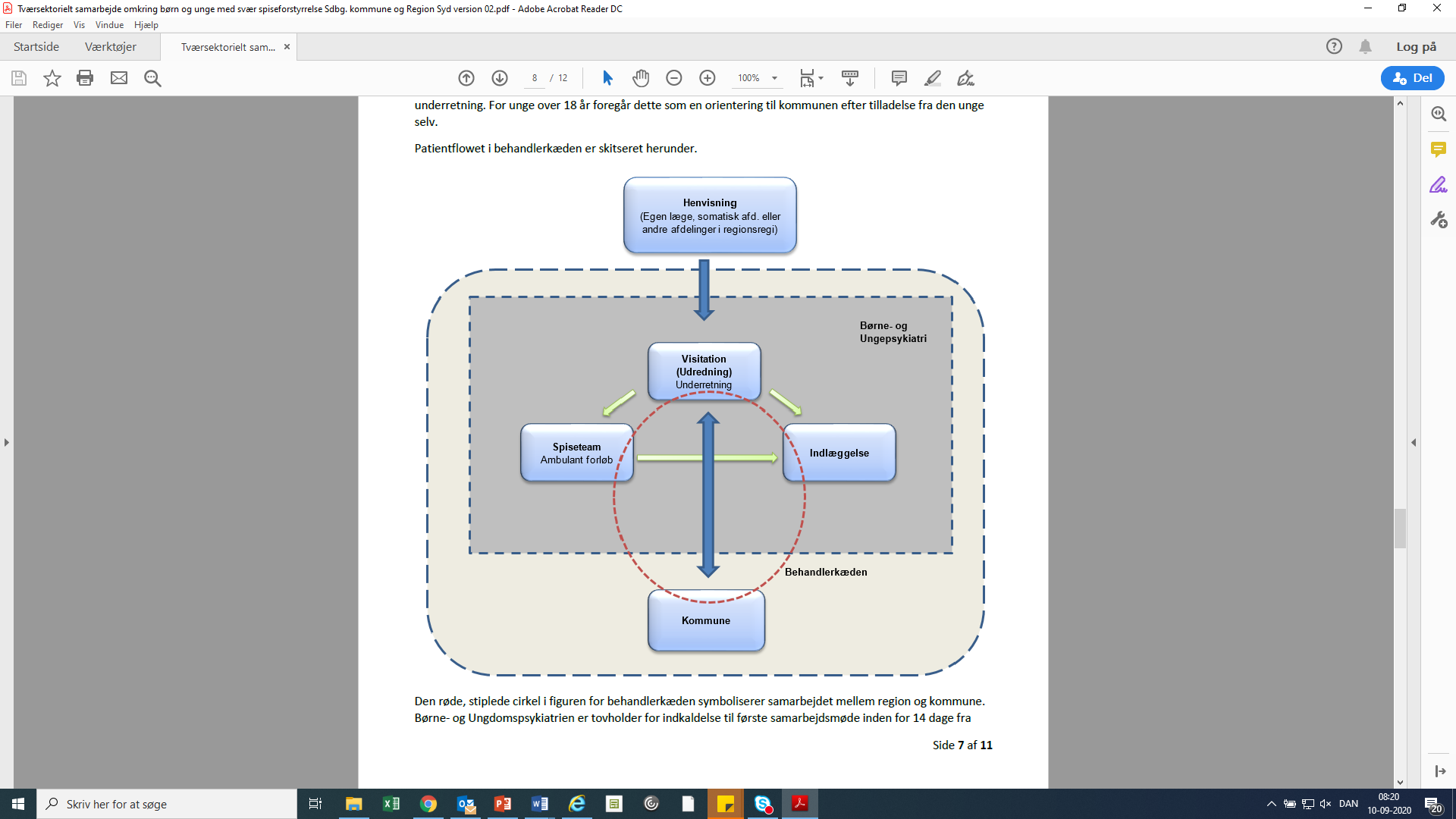 For at kunne levere en specialiseret rehabiliteringsindsats til 
børn og unge med moderat til svær spiseforstyrrelse er det 
afgørende, at region og kommuner anvender en fælles 
forståelse af specialiseret rehabilitering. 

Region Syddanmark og Sønderborg Kommune er enige om, 
at en række faktorer er afgørende for, at man kan tale om en 
specialiseret rehabilitering, og som dermed danner grundlag 
for denne samarbejdsmodel.

Behandlerkæden iværksættes straks efter afsluttet udredning i børne- 
og ungdomspsykiatrisk regi eller ved første indlæggelsesdag (i psykiatrisk 
eller somatisk regi). Iværksættelse af behandlerkæden sker primært ved 
henvendelse fra psykiatrisk regi til kommunalt regi. For unge under 18 år har 
henvendelsen form af en underretning. For unge over 18 år foregår dette som 
en orientering til kommunen efter tilladelse fra den unge selv.
6
Visitation og økonomi
Voksne:

Myndighedens Handicap- og psykiatriafdeling afklarer om borgeren har betydelig nedsat funktionsevne, og dermed er indenfor målgruppen til at få socialpædagogisk støtte efter SEL §85. 

Myndighedens Handicap- og psykiatriafdeling afklarer også om borgeren er diagnosticeret med spiseforstyrrelse af behandlingspsykiatrien. 

En medarbejder fra teamet tager på første visitationsbesøg hos borgeren, afdækker behov og udarbejder forslag til mål
   som godkendes at myndighed. 

En funktionsudredning/VUM i samarbejde med myndighedsafdelingen Sønderborg kommune 
   (en spiseforstyrrelse opfanges ikke i en VUM-udredning alene)	

Udarbejdelse af en § 141 handleplan sker efterhånden som teamet får kendskab til 
   borgeren og dennes behov og problematik

Udarbejdelse af en pædagogisk handleplan mellem borger og spiseforstyrrelsesteamet
7
Virksomme indsatser
Disponerende faktorer    →    Udløsende faktorer  →      Fastholdende faktorer	
(Kilde: Garner, D. M. (1993) Pathogenesis of anorexia nervosa – The Lancet, Jun 26)


Nationale Retningslinjer - for rehabilitering til borgere med svære spiseforstyrrelser (Socialstyrelsen, 2015) 

Forløbsprogram for børn og unge med spiseforstyrrelse (Sundhedsstyrelsen, 2017)

Vejledning – Specialiseret rehabiliteringstilbud til borgere med spiseforstyrrelser (Internt skrift: Sønderborg Kommune, 2017)
Virksomme indsatser
AKIT:
Virksomme indsatser
10 indsatser fra De Nationale Retningslinjer:
10 indsatser
10 indsatser
11
[Speaker Notes: Sig noget om Socialstyrelsens retningslinjer for såvel kliniske som rehabilitering.]
Formål med de 10 indsatser
Giver et fagligt fundament og ramme at arbejde ud fra, funderet i  ”bedste praksis”

Gør os skarpe på rehabilitering til borgeren med komplekse problemstillinger

De tilgodeser muligheden for at skræddersy et individuelt rehabiliteringsforløb – opfylder betingelsen for eklekticisme som modsvar til spiseforstyrrelsens multifaktorielle årsagssammenhæng

De kan mindske risiko for genindlæggelser 

Holder fokus ved fastsætte af realistiske mål i samarbejde med borgeren

Passer ind i kløften mellem regional og kommunale ønsker for denne målgruppe, dvs. en vision om at skabe et bredt tværsektorielt medejerskab af indhold/metoder/teknikker - højner kvaliteten af den fælles indsats – skaber sammenhæng for patienten/borgeren

Hjælper til bedre psykisk arbejdsmiljø ved komplekse borgersager
[Speaker Notes: Forløbskoordinator, akutplan, koordineret indsatsplan og til dels tilbagefaldsforebyggelsesplan er på en måde ” hjælpersystemets” indsatser eller vigtige fokusområder. Men, det har været og er afgørende at både borger og medarbejdere får den samme forståelse af, at alle indsatser påvirker hinanden og ved at tage dem ind under EN, synliggøres dette.
Det gør de fordi, at de giver både borger, netværk og hjælpersystemet det samme grundlæggende fokus- alle skal forholde sig til de 10 – men de fanger også kompleksiteten i patologien hos den enkelte borger. 

En borger der udskrives er IKKE færdigbehandlet og indimellem ikke behandlet pga. manglende motivation/ sygdommens manifestation/ikke ønsket indlæggelse eller andet- samarbejde i systemerne kan muligvis denne risiko
Vi har set flere gange, at forskellige hjælpesystemer ( mentor/psykiatrisk behandling, egen læge, relationer fra skolevæsenet med flere at gode hjerter støtter borgeren på vidt forskellig vis og i forskellige tempo med det resultat, at indsatserne bliver rodet, uoverskuelige mål med mere. ( eksempler fra skolen der spiser, psykiateren der laver kognitiv terapi, mentoren der går på cafe osv. )
Det er afgørende, at når et mål er nået, skal hele ” hjælper systemet ” lade borgeren være stabil et stykke tid inden nyt mål startes op. Dette er ikke muligt såfremt de forskellige systemer arbejder hver for sig. Netværksmøder ( regelmæssige ) kan hjælpe her.
Formålet med, at hele systemet ( myndighed, behandler, psykiater, egen læge, § 85, borgeren ) har de her indsatser at forholde sig til, betyder, at samarbejdet umiddelbart kan højnes rent kvalitetsmæssigt og tilbagefald kan mindskes]
Virksomme indsatser
Introduktionsperiode:
Forskellige diagnoser = forskellige behov = forskellige introforløb


KRAP (Kognitivt Ressourcefokuseret og Anerkendende Praksis)
Praksisforankret
Kognitivt grundlag
Strukturerende – visuelt overbliksskabende for såvel borger som medarbejder
Selvværd
Forebyggelse og Tidlig opsporing
Bilateral samarbejde mellem Sønderborg Kommune og Region Syddanmark, hvor der blev nedsat en arbejdsgruppe for børn, unge og voksne med psykiske udfordringer på tværs af kommune og region
Herunder arbejdsgruppe med fokus på Børn og unge med spiseforstyrrelse, hvor blikket var på forebyggelse og tidlig opsporing. Arbejdsgruppen medlemmer var sammensat på tværs af børn og unge i kommunen samt deltagelse fra relevante parter i regionen.
Resultatet tog udgangs punkt eksisterende samarbejdsaftale ml. kommune og region, som blev ajourført, og der er udarbejdet en tværgående plan for forebyggelse af spiseforstyrrelse hos børn og unge:

Arbejdsgruppe for sårbare børn unge og voksne - tværgående plan for forebyggelse af børn og unge med spiseforstyrrelse med bilag (pdf)
Sundhedsplejens og spiseforstyrrelsesteamets fælles forebyggelse af børn og unge med spiseforstyrrelse
Formål: 
Øge kendskabet til hinandens arbejdsfelt og kvalificerer opmærksomheder/metoder ind i en tidlig opsporing af og forebyggelse af spiseforstyrrelser

Indhold:
Tidlig opsporing og forebyggelse af spiseforstyrrelser.
Hvilke opmærksomheder og metoder skal der være tilstede når vi taler med børnene (og deres forældre) 
   om overvægt? 
Åben tale – ikke skjule den bekymring vi har omkring overvægt
Opmærksomhed på mentalisering (robusthed) hos barnet.
Hvis vejen til barnets sundhed går igennem forældrene, hvordan tilgår vi så dem ind i en et fokus på at bedre 
    barnets sundhed.
Gensidig forståelse med blik for hinandens arbejdsfelt for at sikre værdi i en faglig sparring.

Oplæg på personalemøderne:
Intro: Den tynde fortællinger om hinanden (I gør altid/aldrig og hele tiden….)
 
hvem er vi – hvilke udfordringer ser vi – hvilke tendenser ser vi
a. hvad er det spiseforstyrrelsesteamet arbejder ud fra når børnene har fået en spiseforstyrrelse – hvad kan vi blive opmærksomme på og tage ved lærer af i det?
b. hvad er det sundhedsplejen arbejder ud fra i arbejdet med overvægt hos børn og unge - hvad kan vi blive opmærksomme på og tage ved lærer af i det?
hvor kan vi gavne hinanden
15
Oplæg – specialviden til almenområdet vedr. forebyggelse af børn og unge med spiseforstyrrelse
Formål:
Opkvalificering af forskellige fagpersoner på almen-området

Indhold:
Typiske tegn og mønstre ved børn og unge med en spiseforstyrrelse. Her skal viden fra sundhedsplejen og Team for spiseforstyrrelse fremgå – både ud fra de to forskellige faglige perspektiver men også gerne med fælles perspektiver
Ud fra Aldersopdeling
Tilpas oplæg ift. til faggrupper/organisationer
Mentalisering
Case-eksempler

Form:
Oplæg, casedrøftelser, drøftelse af det videre arbejde i organisationen
 
Varighed:
Ca. 1 – 1½ time (afhængig af fora, antal deltager, konkrete problemstillinger)
 
Hvad får deltagerne med sig efter oplægget:
Deltagerne vil efter oplægget være klogere på hvad de skal interesserer sig for i deres egen organisation samt hvilken betydning det kan have for barnet/den unge fremadrettet
16
Citat fra borger
Citat fra borger, der tilknyttet Team for spiseforstyrrelse, som hun egenhændigt har formuleret:
 
”Det at være en del af et samspil mellem to instanser, har gjort behandlingen mod min spiseforstyrrelse mere intens. 
Der bliver bakket op fra begge sider, og de emner jeg arbejder med via rehabiliteringsteamet (Team for spiseforstyrrelse), har også været emner i behandlingsgruppen i lokalpsykiatrien. Det har været en win win situation for mig, da gentagelser er en god ting, og det fæstner sig mere. Det er også rart, at rehabiliteringen (Team for spiseforstyrrelse) og behandlingen i lokalpsykiatrien har møder sammen, så vi alle kan være samlet under et tag, og have fælles samtaler. Det gavner både mig som patient, men også begge instanser. Det er virkelig rart, at der er dette tilbud i kommunen, og jeg er sikker på, at det gør min proces mod at blive fri af en spiseforstyrrelse kortere end hvis de to instanser ikke havde et samarbejde”. 
 
Citat: Katharina Svane Handberg, 32 år
Virksomme indsatser
Fra lukket psykiatrisk afdeling til gymnasiet på 2 år:
16 år – skizoidt billede/borderline – svært suicidaltruet – lukket afdeling med fast vagt
Rehabiliteringsforløb på psykiatriloven – IKKE serviceloven (Tvangstilbageholdelse)
At tale med én mund!
Udfordring på meningsfyldt indhold i hverdagen
Smag på livet 
Ti’eren – tæt støtte/social medvind
HF
Hvad nu – hvor er spiseforstyrrelsen?
Case-eksempler
Case Anoreksi:
Har fulgt diverses tilbud i skolen ved sundhedsplejersen. Har ud fra kurven ligget helt normalt. Omkring 4. klasse øget i vægt som en naturlig følge af pubertet start. I 6. klasse fortæller hun at hun er ved at tabe sig og har også tabt sig 1½ standarder nedadgående men stadig i normalt niveau.  Hun virker som en fornuftig pige så ingen kontakt til forældre Tilbydes udskolingssamtale. Eftersom der ingen afslutningsbreve har været er sundhedsplejersken uvidende omkring pigens diagnose og behandling

Bor med forældre. Far har lederstilling. Mor tillige høj stilling i andet firma.Konfliktfyldt hjem, hvor der ikke tales om følelser.Spiseværing gennem et år. Tiltager i forbindelse med 1 corona nedlukning. Starter med gerne at ville levere sundere og være mere fysisk aktiv. Bliver mere og mere optaget af maden, undgår fedtholdige madvare. Taber sig 13 kg.Anna er dygtig i skolen. Har altid lavt sine lektier, og er den der tager ansvar i gruppearbejdet. Går til kor og gymnastik. Har flere gange været den, der blev trukket frem, og skulle vise de øvrige gymnaster øvelserne. Står ofte forrest til opvisning
Case-eksempler fortsat
Hjemme tager skænderierne til, Anna begynder at trække sig fra fællesskabet og isolere sig på sit værelse. I skolen begynder hun at smide madpakken ud. Hun melder af til gymnastik og kor. Spisemønstret bliver mere og mere restriktivt. Anna starter behandling. Hun skal spise efter kostplan, og forældrene står for det fulde ansvar omkring tilberedning, anretning og mængder. Forældre støtter til alle måltider og der kommer restriktioner ift motion. Skolen inddrages og der laves nogle særlige foranstaltninger/hensyn, således at Anna kan bevare kontakten til skolen og det sociale liv. Anna har mange bekymringer. Hvad tænker andre om hende? Hun føler sig tyk fed og grim. Hun skammer sig over sig selv. Hvordan reagerer de andre, hvis Anna begynder at spise igen? Er hun så rask, og tror de alt har løst sig? Hvis hun ikke er tynd, kan de andre så se, at hun stadig har det svært?
Case BED:
Har fulgt sundhedsplejens tilbud igennem hendes skoleliv. Der har altid været fokus på hendes overvægt. I de samtaler, hvor forældre har været med, er der informeret om tilbud om at deltage i ”overvægtklinikken” og et fritidspas ift. fridtidsaktiviteter. Dette har man ikke ønsket. 
Har i mellemtrinet været på ”Julemærkehjem” og kom tilbage tyndere og med mere selvtillid. Men hurtig vejede hun endnu mere end før. 
I udskolingsdelen har der været afholdt konsultative møder pga. mistrivsel. Der har været opstartet et forløb ved tidlig indsats for hele familien, men er hurtig stoppet igen.  Har haft ønske om at komme på efterskole men eftersom familiens økonomi ikke har kunnet bære dette er der søgt om tilskud fra kommunen men dette blev ikke bevilliget. 
Bor hos forældre. Forældre har været fra hinanden. Far har haft et alkoholmisbrug. Mor førtidspensionist. Søskende med andre psykiatriske lidelser. Udsat for overgreb fra forældres ven som 12-13 årig. Sagde det til forældrene, men de negligerede det. Hun skulle tage ansvar for sine yngre brødre. Begge forældre er overvægtige.
Skolegangen udpræget mobning. Der blev peget fingre og talt bag Britts ryg i omklædningsrummet. Stod tilbage, når der skulle stilles hold i idrætstimerne. Vendte tingene indad. Trøstede sig med maden. Det gav et kick og dulmede følelserne, men samtidig forstærkede det følelsen af skam og forkerthed og trangen til overspisning. Spiste til det smertede og brændte i maven.